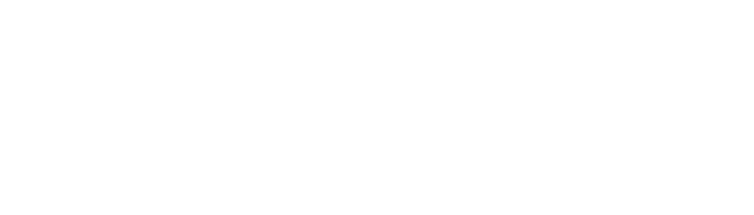 Hakkımızda
İlk yerel KAM ürün ve hizmet geliştirici firma
Kuzey Kıbrıs’ın ilk KAM çözümleri firması
Kuruluş: Ocak 2021Merkez: Doğu Akdeniz Üniversitesi Teknopark
KKTC teknoparkları içinde ilk KAM firması
İlk yerel temsilci firma
Faaliyet Alanlarımız
Sektörel Yazılımlar
Kütüphane, arşiv ve müze konu alanlarında yazılım, veri tabanı, mobil uygulamalar…
Dijitalleştirme Hizmetleri
Tüm kurumlar için belge, kitap, süreli yayın dijitalleştirmesi ile e-kütüphane, fiziki arşiv kurulumu ve düzenleme...
Temsilcilik Faaliyetleri
Otomasyon yazılımları, e-veri tabanları, e-kitap ve e-dergi platformları…
KAM Hizmetleri
Koleksiyon yönetimi, teknolojik altyapı, personel eğitimi, proje yönetimi…
Eğitim ve Danışmanlık
KAM mesleki eğitimler, kullanıcı hizmetleri, teknik eğitimler (Sınıflama sistemleri vb.)…
Diğer
Sarf malzemeleri tedariği, kataloglama-sınıflandırma, kitap ve materyal sterilizasyonu…
Hizmet Gruplarımız
Yükseköğretim Kurumları	Üniversite, akademi, yüksekokullar

KAM Kurumları		 Kütüphane, arşiv ve müze türleri

Resmî Kurumlar		 Devlet kurum ve kuruluşları

STK ve Meslek Örgütleri	 Dernek, vakıf, oda, birlik… 

K-12 Kurumlar		 İlk ve orta öğretim kurumları

Özel Sektör		 Kreatif endüstriler ve sektörler
Ürün ve Hizmet Temsilcilikleri
Dijitalleştirme/e-Arşiv
Veri tabanları
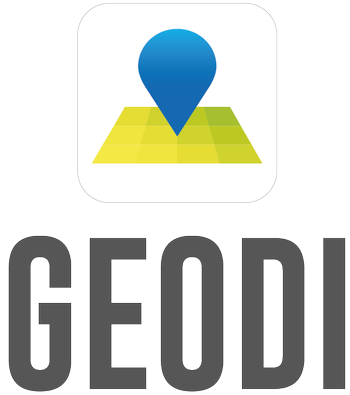 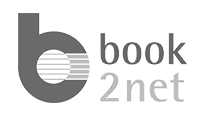 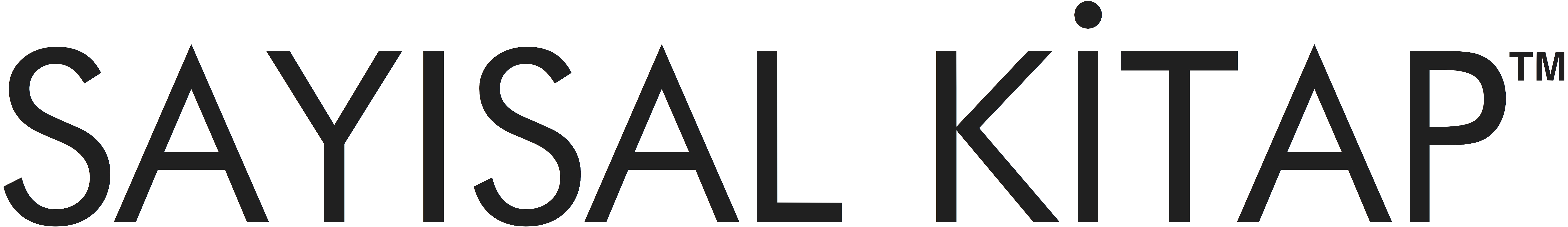 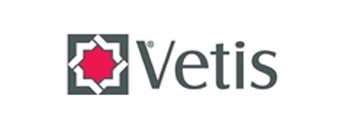 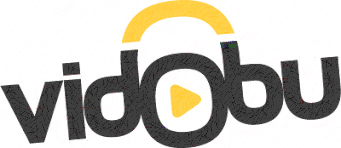 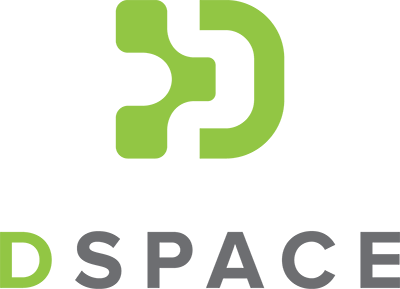 Kütüphane Otomasyonu
RFID Teknolojileri
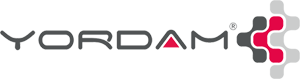 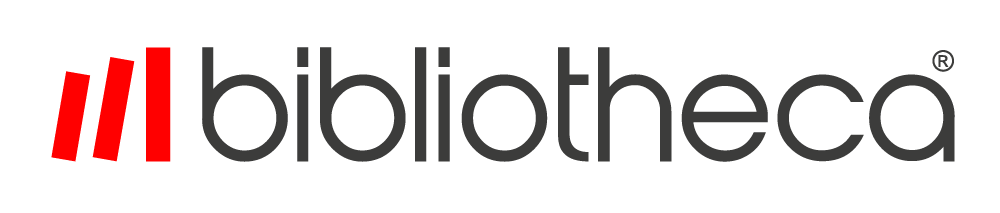 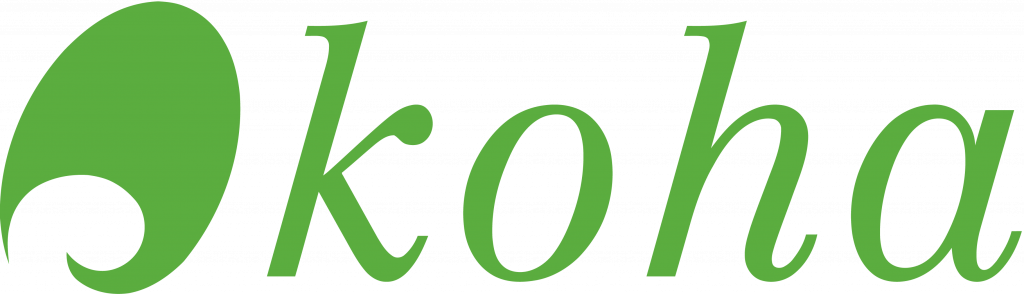 by GEMİNİ
Tüm soru ve ek bilgi ihtiyaçlarınız için…
Gazimağusa Teknoloji Geliştirme Bölgesi (DAÜ Teknopark) Ofis 3, G.Mağusa, KKTC
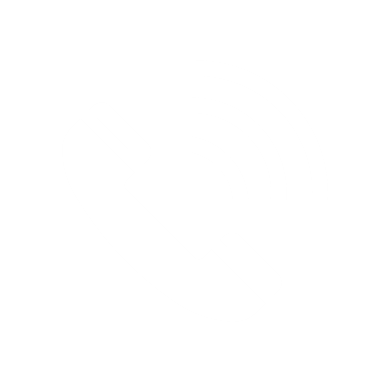 0548 876 99 96
www.tezar.us
info@tezar.us